FALL 2021New Student Orientation
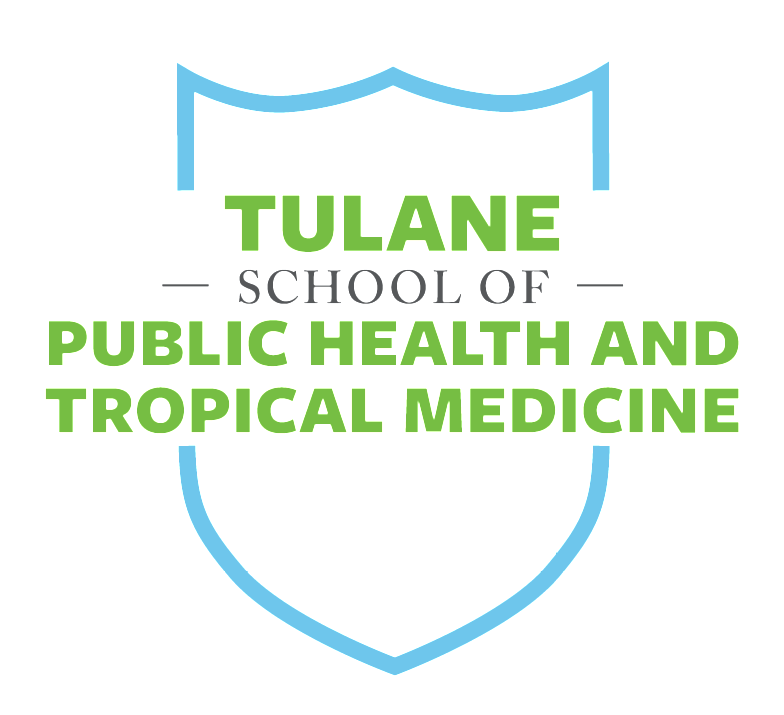 Rob McDougaldUser AnalystSPHTM Information Technology
[Speaker Notes: Welcome everyone. My name is Rob McDougald, I am a User Services Analyst for SPHTM-IT. As you know, technology plays an important roll in your academic success. This presentation highlights some of the technology resources available to you as a student.]
Agenda
Tech Support Options
Computer Labs
Security, E-mail, and Wi-Fi 
Software
Poster Printing
Important websites
[Speaker Notes: I will go over the tech support option, …….]
Tech Support Options
Search the IT Knowledge Base: https://tulane.service-now.com/tulaneit

Uptown/Downtown Campus IT Help:
Email: help@tulane.edu
Submit a ticket online at: http://support.tulane.edu
Help Desk Hours are 7am to 9pm Monday – Friday
8:30am to 5pm Saturday and Sunday
Contact the Service Desk at (504) 988-8888

TechConnect: https://techconnect.tulane.edu
Tulane University owned and operated store that assists students, faculty, and staff with their personal and institutional hardware, software, and accessory purchases
Hardware recommendations: https://techconnect.tulane.edu/content/detailed-recommendations

SPHTM Campus IT Help:
Email: sphhelp@tulane.edu
Visit us on the 18th floor of the Tidewater building Suite 1800
[Speaker Notes: As a student of the SPHTM your first support option is the IT knowledge base. The knowledge base contains many articles that can help you solve your issue.

Open door policy.]
The SPHTM Computer Labs
Our Labs Provide:
Microsoft Word, Excel and PowerPoint
Statistical Software: SAS, SPSS, STATA, ARCGIS
Adobe Software and other software used by your classes

Located in the Tidewater Building on the 12th Floor
Rooms 1216, 1218, 1220
Monday – Friday 8am to 10pm
Saturday and Sunday 10am to 4pm

Virtual Lab
Designed to allow students to access the software on our computer labs while working remotely
https://software.Tulane.edu

Other Labs - https://it.tulane.edu/computer-labs
[Speaker Notes: On-premise Lab, and Virtual. Each provide students with {Name software}]
Security, E-Mail, and Wi-Fi
Your digital security is important to us.
Information Security Office – https://it.tulane.edu/information-security
Phishing Information – https://it.tulane.edu/phishing
Forward suspicious e-mails to security@tulane.edu
Password Changes – https://password.tulane.edu

Tulane Email:
https://it.tulane.edu/email
25 GB of mailbox storage

Tulane Wi-Fi:
Access to the Tulane EDUROAM network on all campuses
https://it.tulane.edu/wifi for details and instructions
[Speaker Notes: Security is very important to us, so I highly encourage you to visit the security office’s website. It contains useful information such as how to identify phishing e-mails which happen to be our biggest security issue.
Some examples of phishing emails are: someone offering you money through some assistance, like a job, asking you to change password or risk losing your data, or maybe that your Mailbox is full and needs clean up. These e-mails may seem legitimate, but it is good practice to checking the address it is coming from or hovering over the link to see where it might be taking you. 

If you receive anything suspicious, don’t hesitate to forward it to security@tulane.edu. 

Tulane email. By now, you should have already configured your devices with your Tulane e-mail. If not, please visit {site} for specific details and instructions.

Hopefully, you are already connected to our wi-fi. If not please visit {site} for details and instructions.]
Software
Microsoft Software for all Students:
Available for Mac and Windows computers
Includes Microsoft Word, Excel, PowerPoint, Outlook and Teams
1 TB of online storage via Microsoft OneDrive
For more information and how to install visit:
https://it.tulane.edu/Microsoft-office-365

Other Tulane University software licenses are available through e-Academy. 
Different software suites are available, depending on your Tulane affiliation and the license requirements of your purchase.
Recommend you get Trend Micro anti-virus(free) if you don’t already have an anti-virus solution.
Poster Printing
Size: The printer can accommodate a variety of poster sizes. However, one side of the poster cannot exceed 42 inches

Format:  Please, format the poster to the exact size dimensions. SPHTM-IT will not make any changes to your poster

File Type: PowerPoint or PDF

Rates: Glossy Posters - $5/sq ft. Fabric Posters - $10/sq ft.

Payment Type: Cash, check, or an Interdepartmental Order form (IT Order)

For details visit us on the 18th Floor of the Tidewater building, email sphhelp@tulane.edu, or submit it by going here.
[Speaker Notes: A service we offer to students. It’s very likely you will do a presentation that will require a poster.]
Important Websites
IT Guide: https://it.tulane.edu/guide

Laptop Loaning Program: https://gapsa.tulane.edu/content/laptop-loaning-program

Canvas: http://Tulane.instructure.com

Gibson: https://Gibson.Tulane.edu/tulane

Rudolph Matas Library: http://medlib.Tulane.edu

SPHTM Website: http://www.sph.Tulane.edu

SPHTM-IT: http://sph.Tulane.edu/it
[Speaker Notes: IT guide – Wi-Fi. Register Entertainment Devices, Recommended Devices, W10 or Mac. Discourage Chromebooks. Undergraduate Student guide, Graduate Student guide.]
Questions?
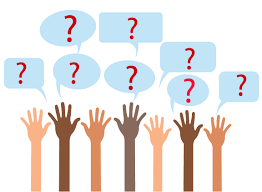 Thank you!
Email: sphhelp@tulane.edu
Visit us on the 18th floor of the Tidewater building Suite 1800
[Speaker Notes: I you have any questions please email us at sphhelp@tulane.edu or come visit us on the 18th floor suite 1800]